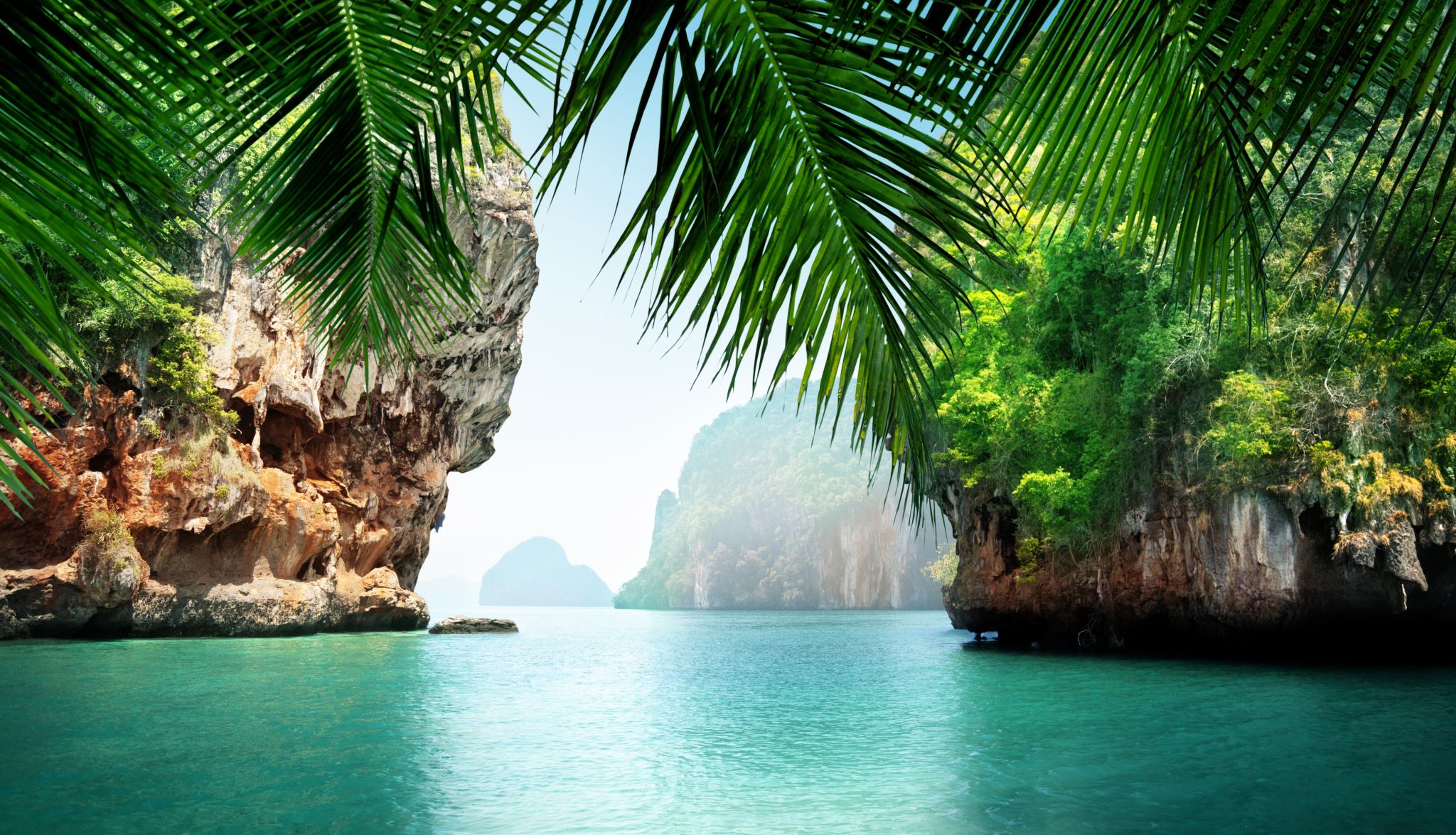 數學補強性選修
Mathematical Reinforcing Elective
學習目標
培養運用數學思考問題、分析和解決的能力
單元/主題	內容綱要
數學補強性選修
歡迎有興趣的同學加入~